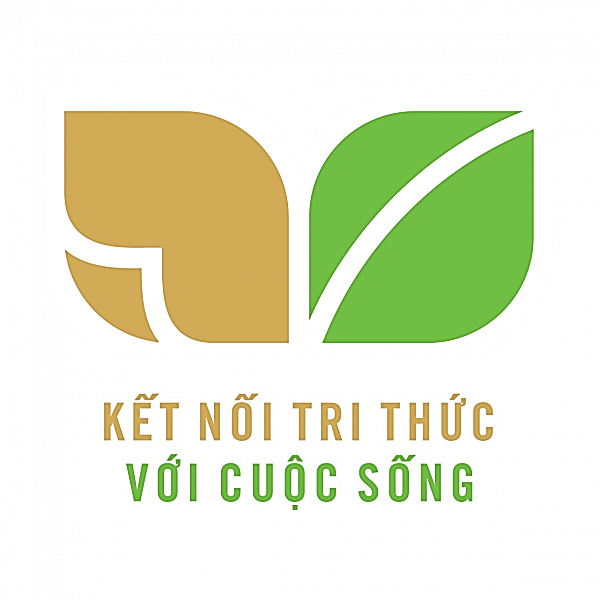 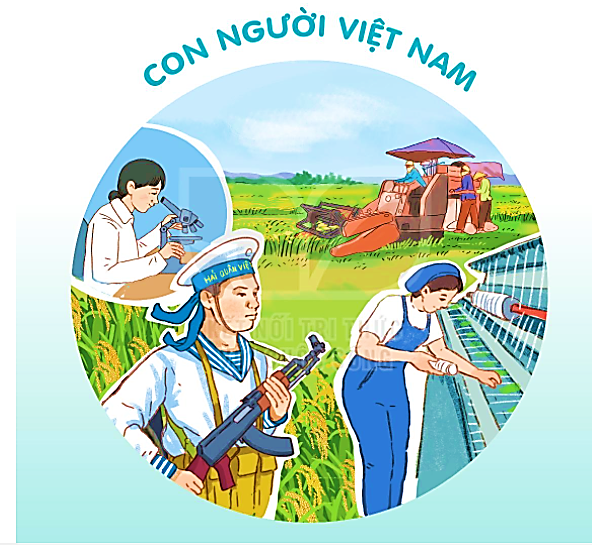 NÓI VÀ NGHE
BÀI 21
BÀI 21
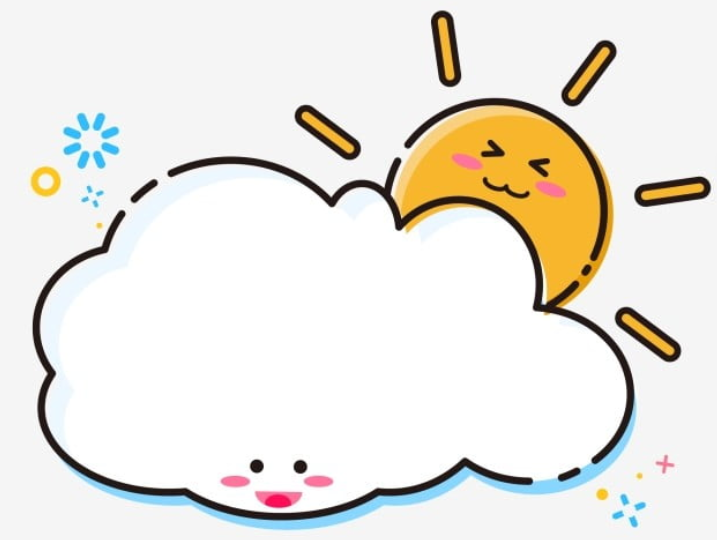 MAI AN TIÊM
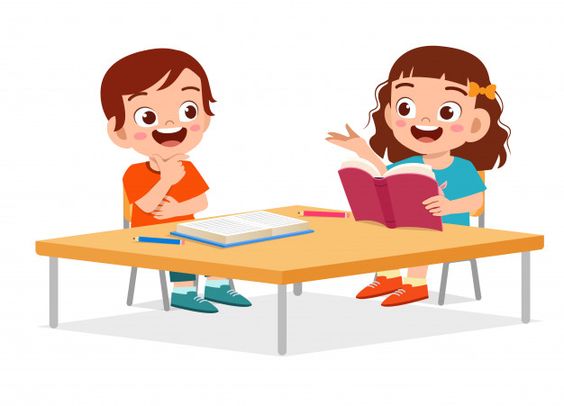 Yêu cầu cần đạt
Nói được nội dung của từng tranh
1
2
Kể được từng đoạn của câu chuyện theo tranh
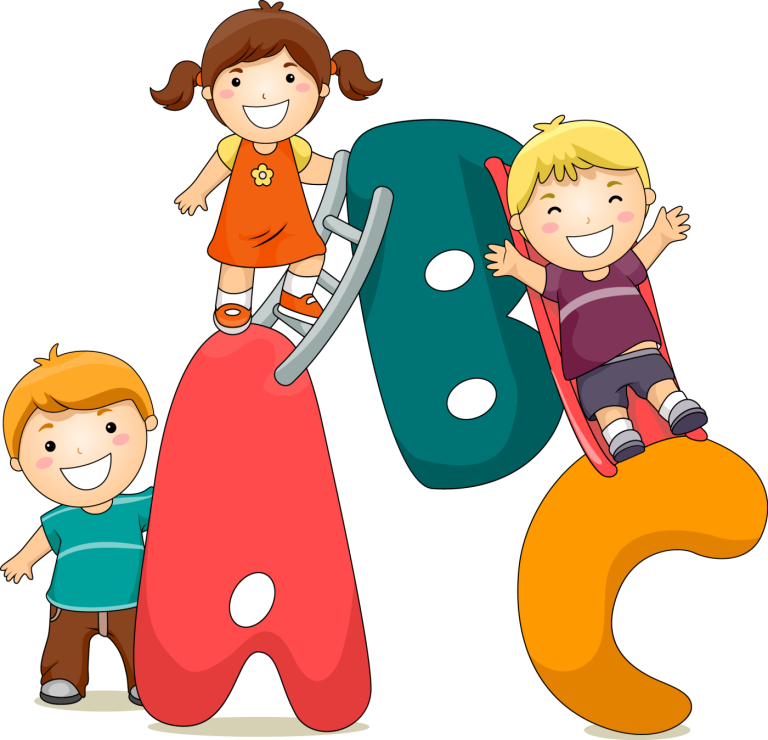 1. Quan sát tranh, nói tên nhân vật và sự việc trong từng tranh.
NHỮNG CÁCH CHÀO ĐỘC ĐÁO
MAI AN TIÊM
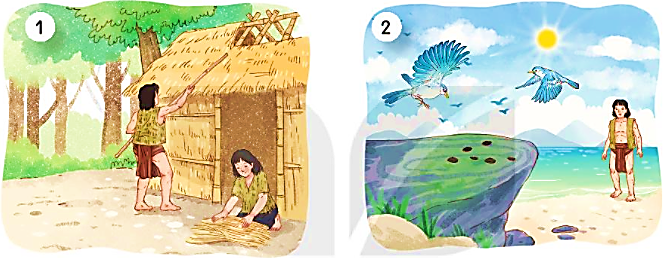 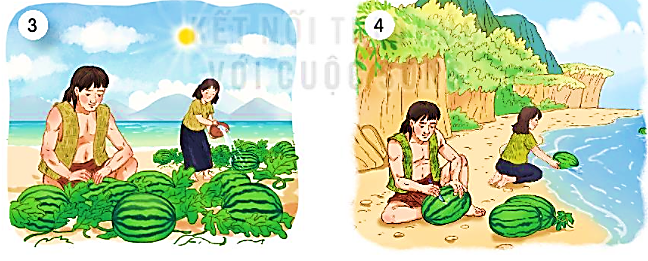 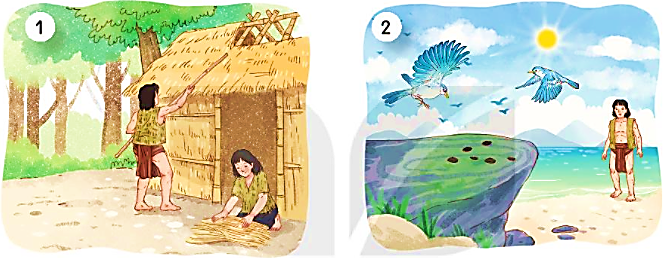 Mai An Tiêm thấy một đàn chim bay qua thả xuống loại hạt đen nhánh.
Vợ chồng Mai An Tiêm dựng nhà bằng tre nứa, lấy cỏ phơi khô tết thành quần áo.
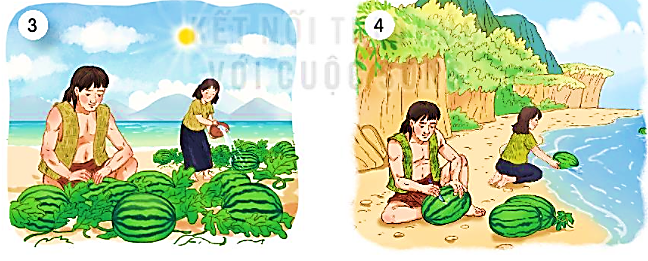 Mai An Tiêm gieo hạt xuống cát. Rồi hạt nảy mầm, mọc ra một loại cây dây bò lan rộng.
Vợ chồng Mai An Tiêm khắc tên lên quả dưa và thả xuống biển.
2. Kể lại từng đoạn của câu chuyện theo tranh.
NHỮNG CÁCH CHÀO ĐỘC ĐÁO
MAI AN TIÊM
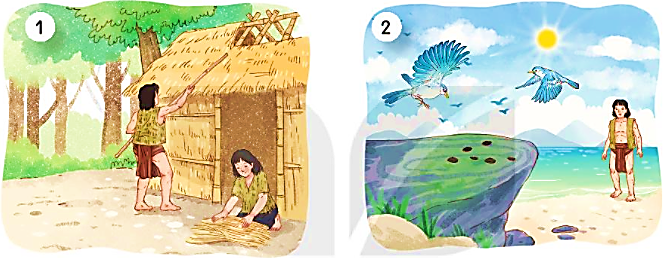 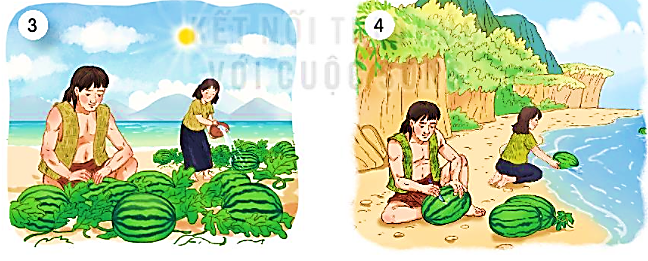 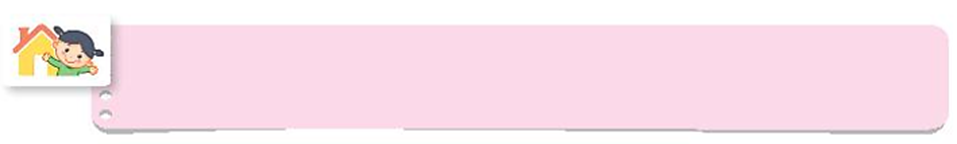 Viết 2 – 3 câu về nhân vật Mai An Tiêm trong câu chuyện trên.
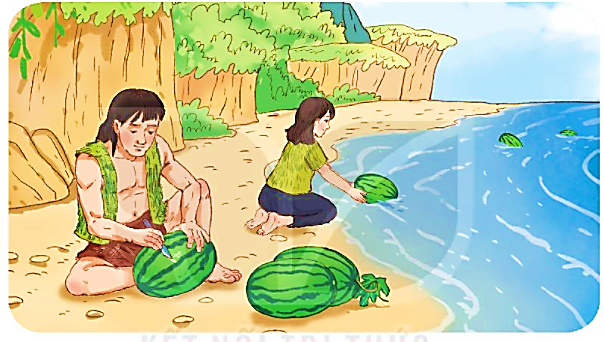 Yêu cầu cần đạt
Nói được nội dung của từng tranh
1
2
Kể được từng đoạn của câu chuyện theo tranh
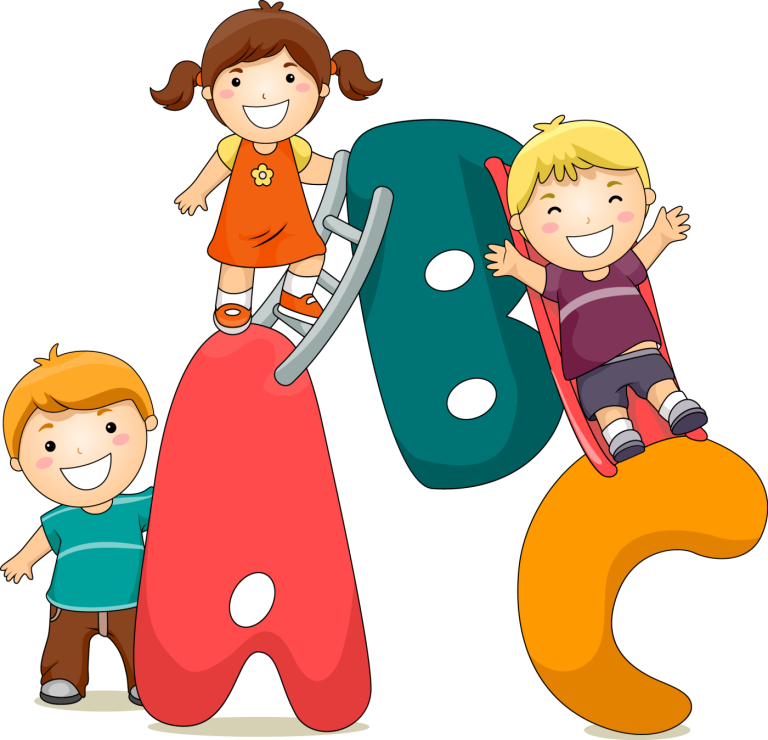 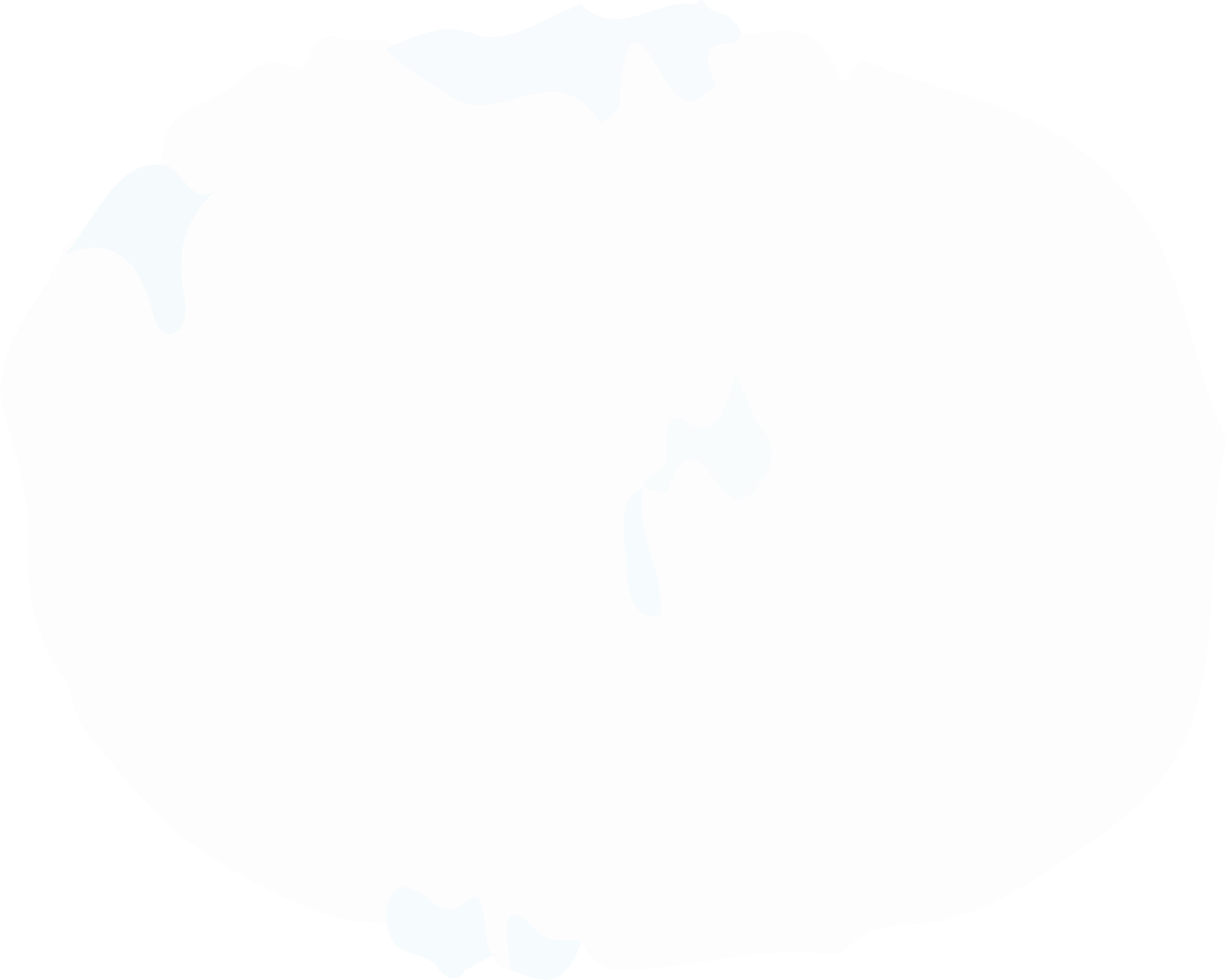 Cô dặn con:
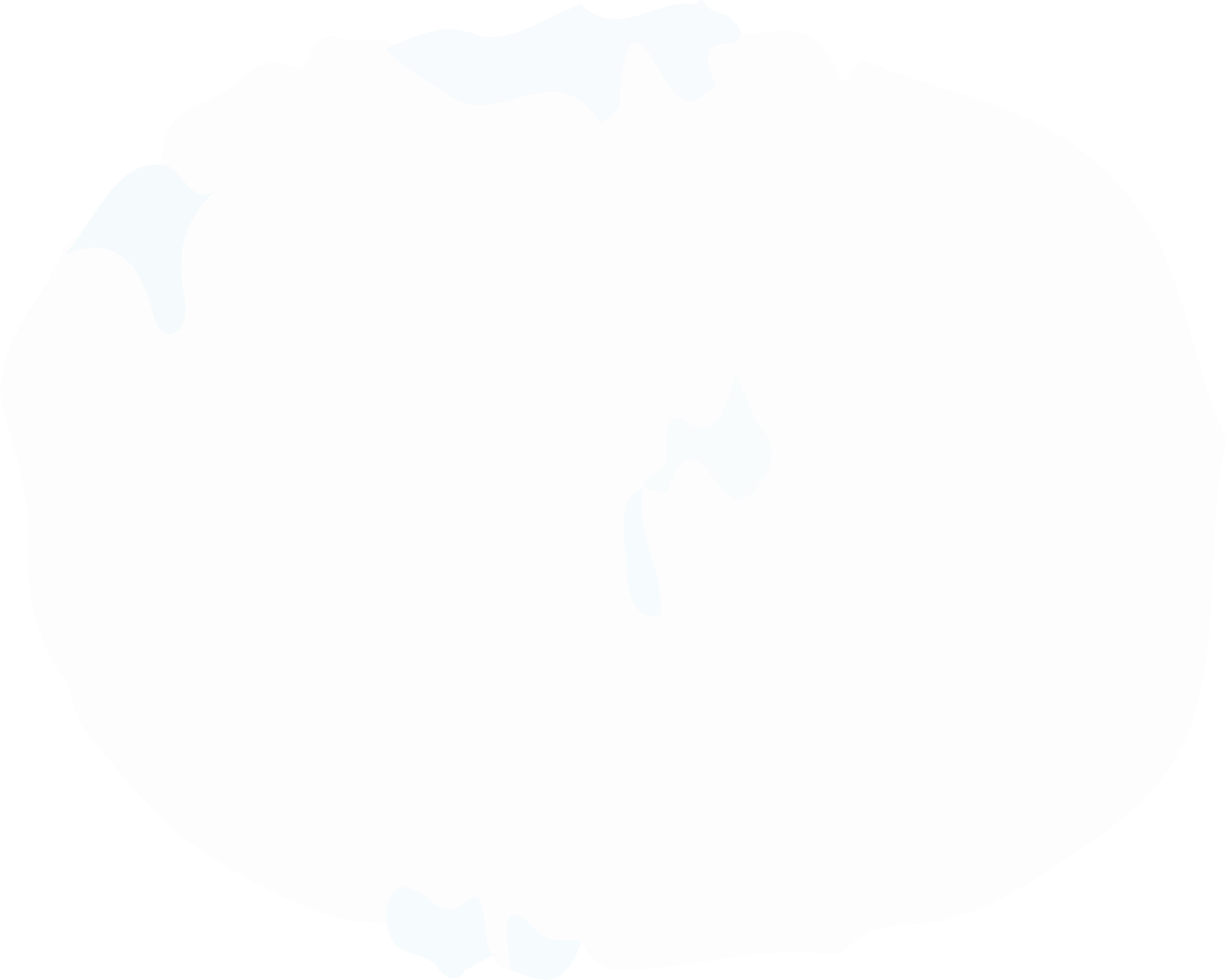 Kể lại câu chuyện cho người thân nghe
Chuẩn bị bài sau: Kể chuyện Bóp nát quả cam
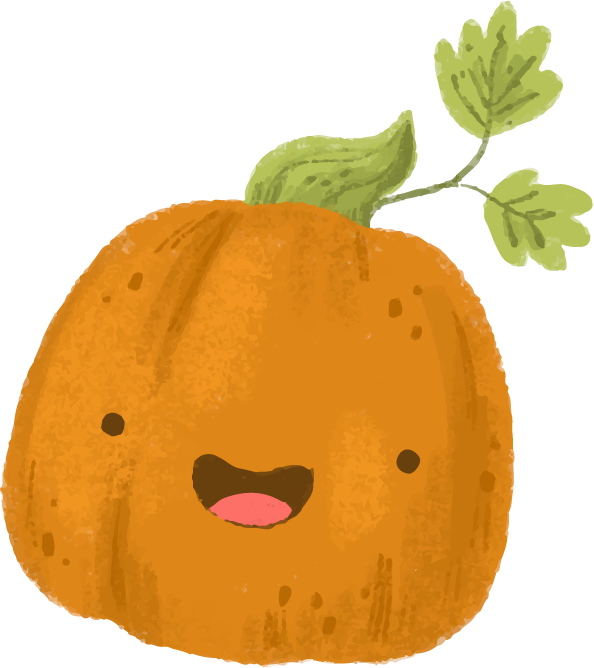 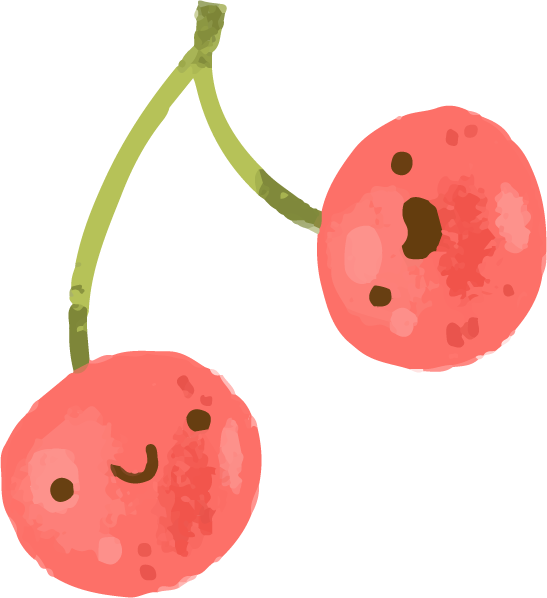 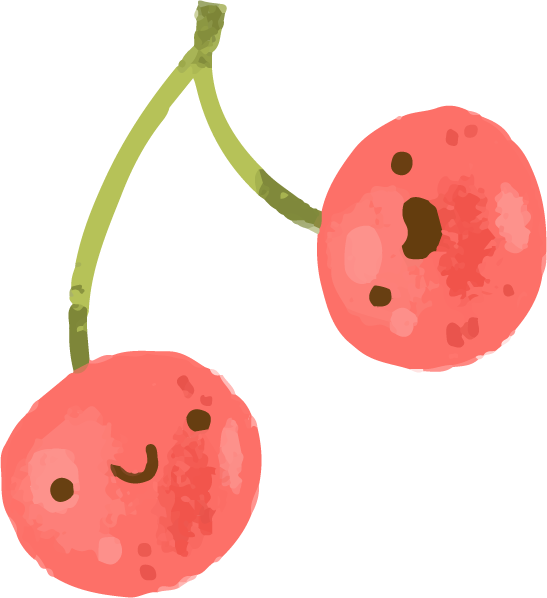 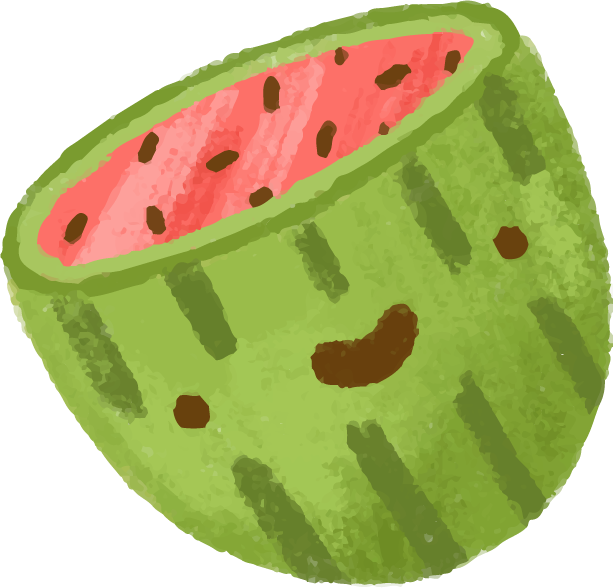 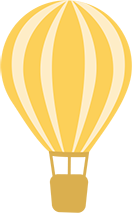 Tạm biệt và hẹn gặp lại 
các con vào những tiết học sau!
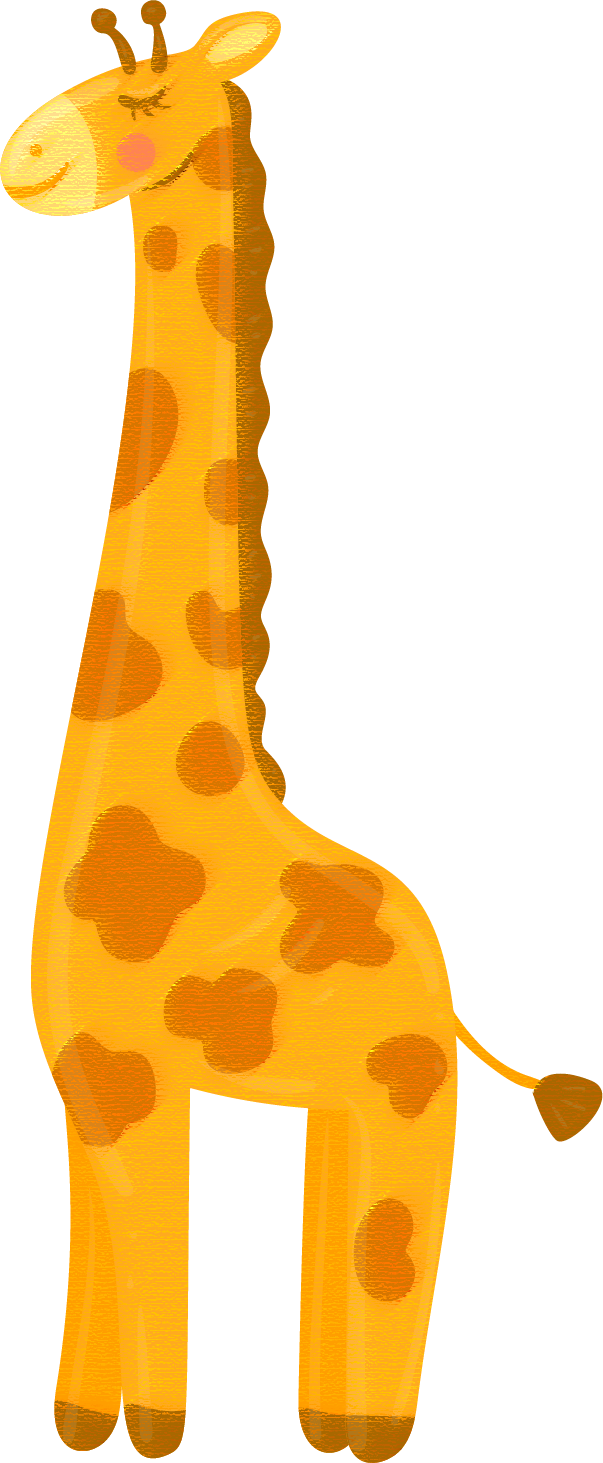 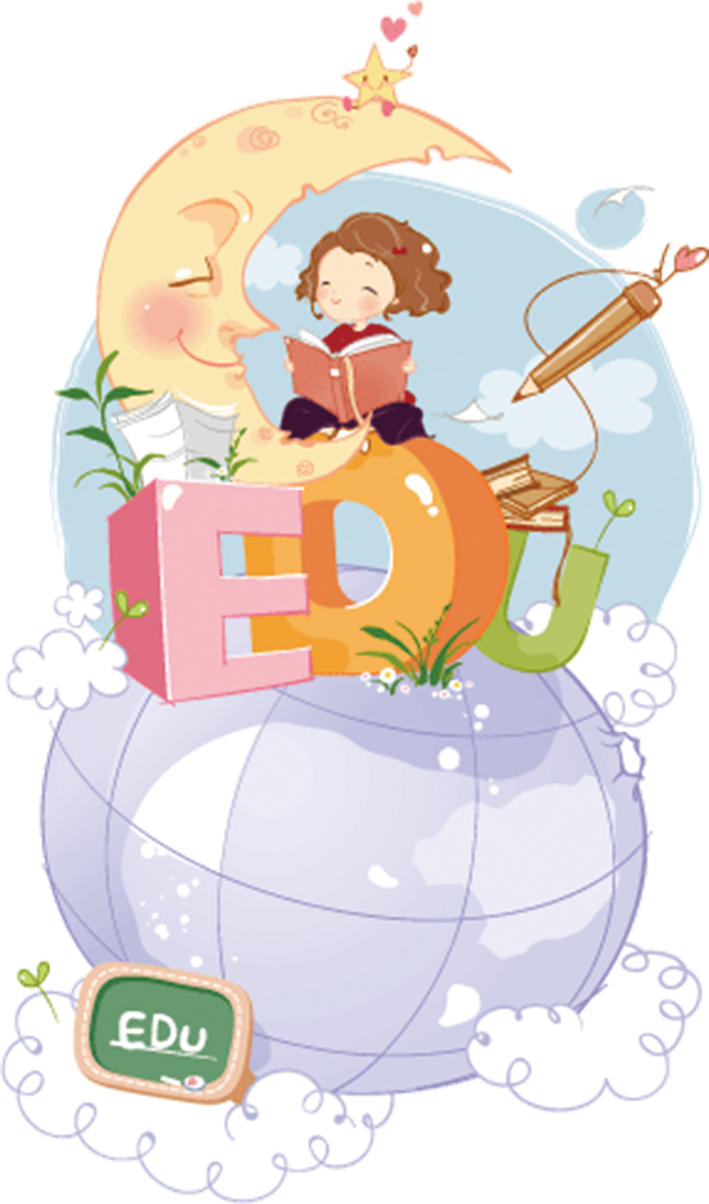 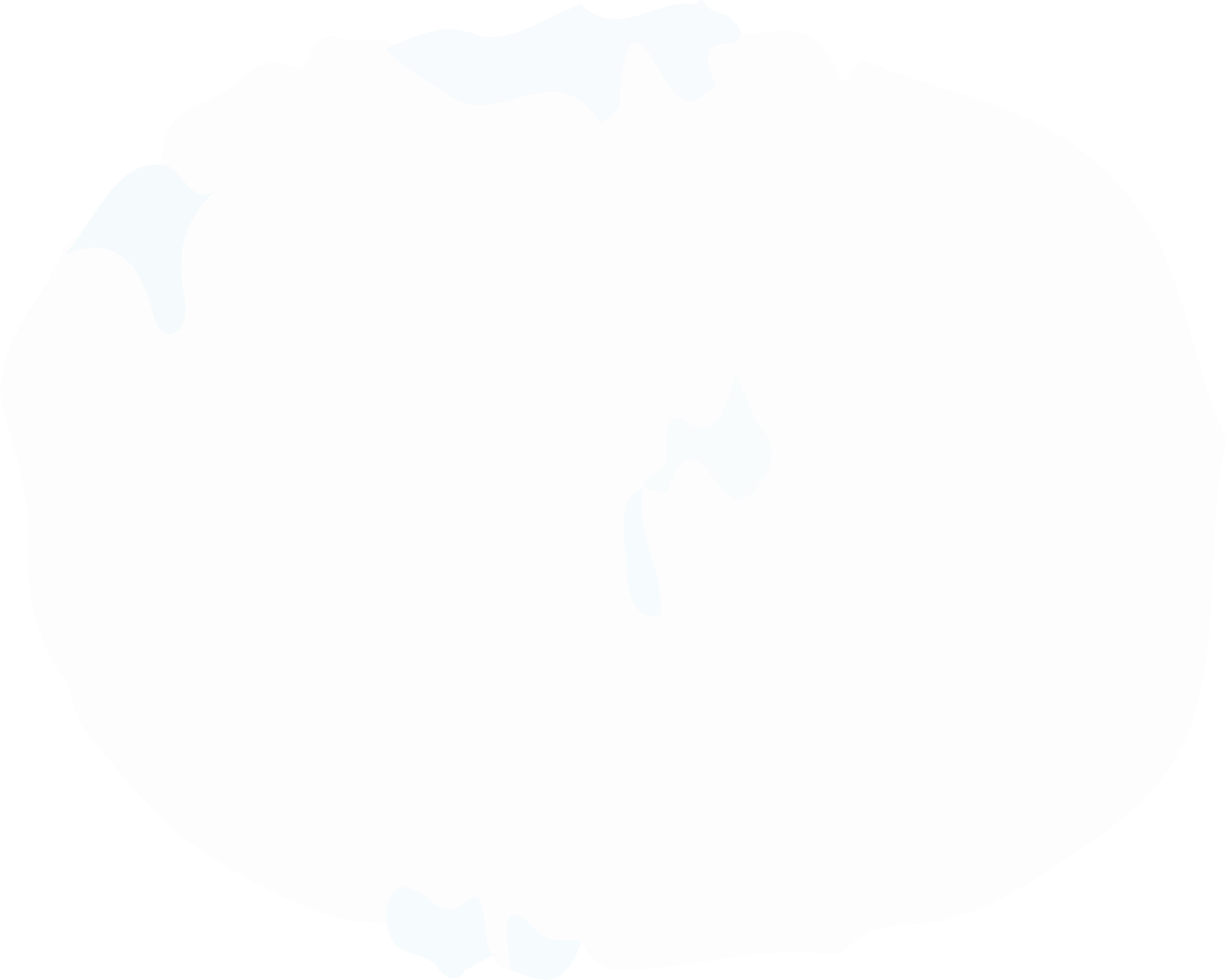